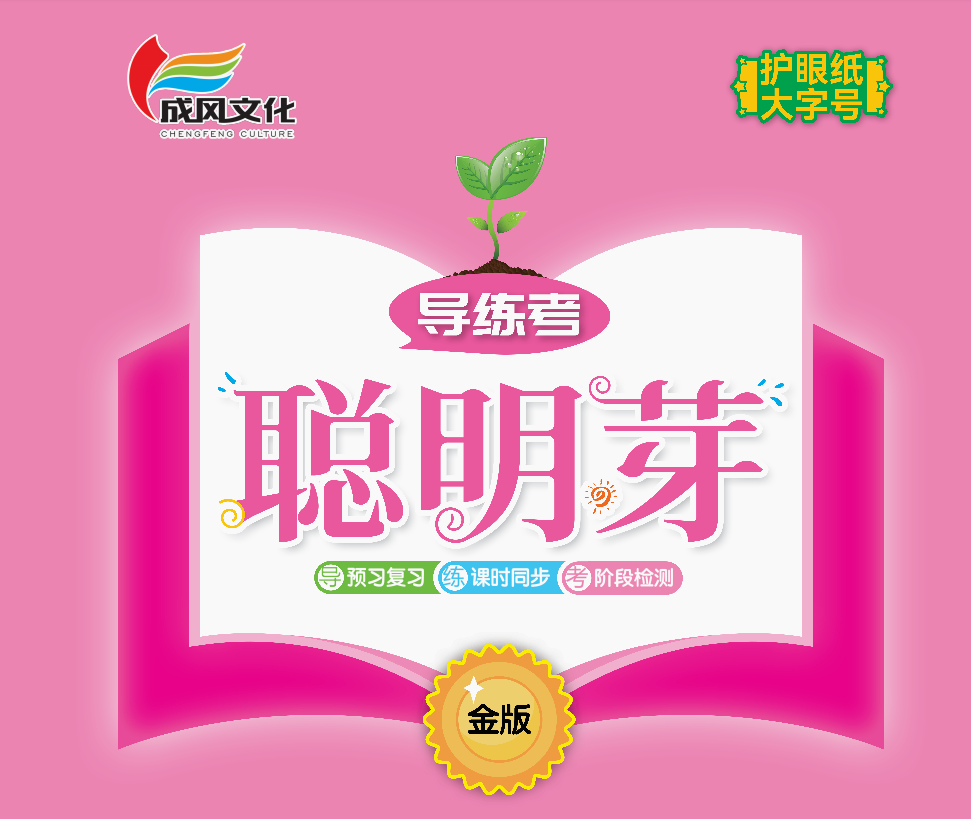 第五单元    识字
8    人之初
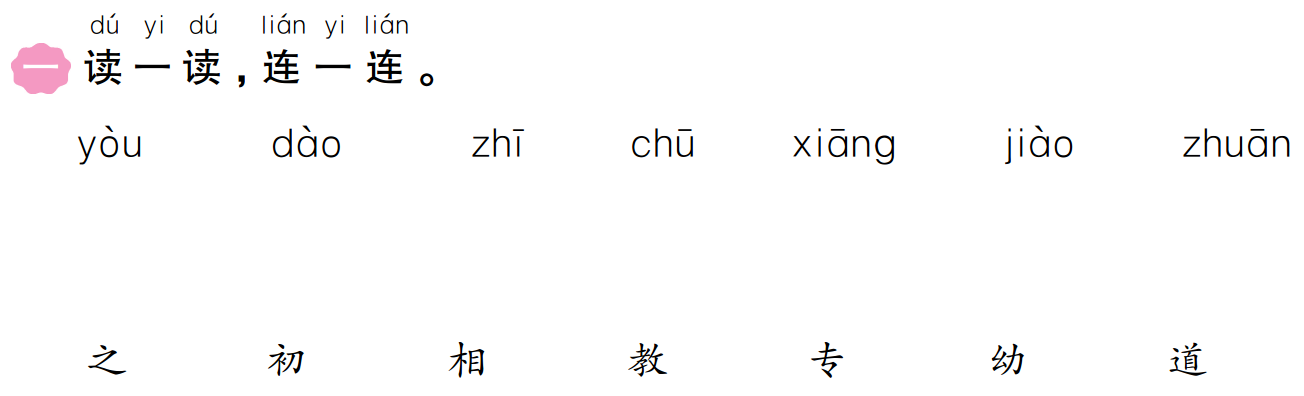 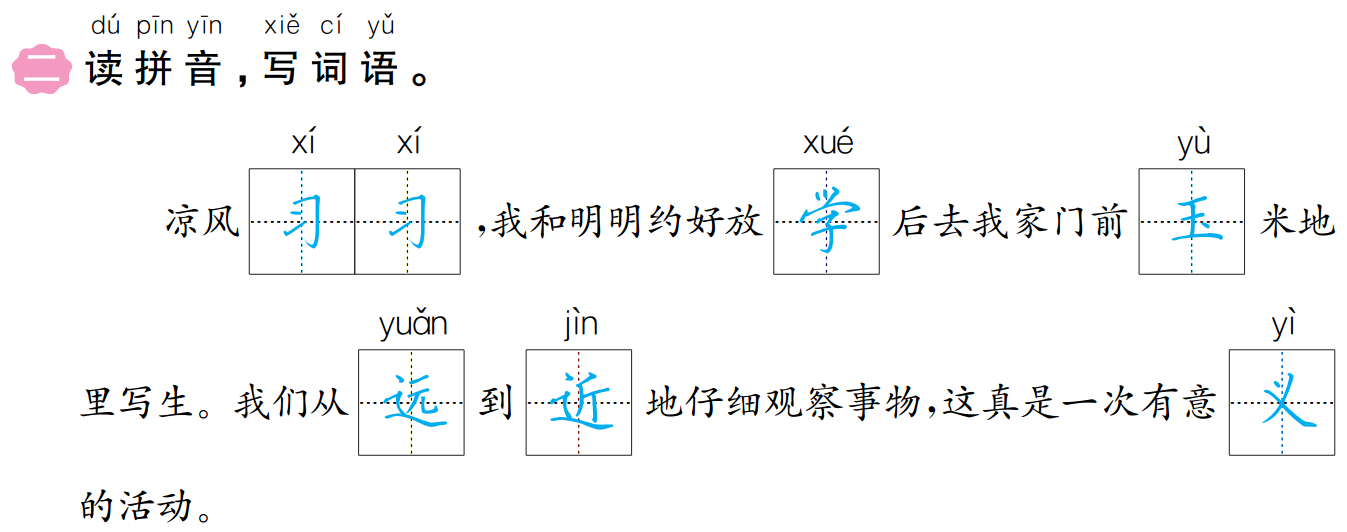 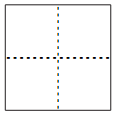 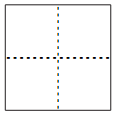 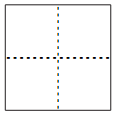 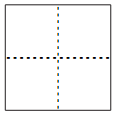 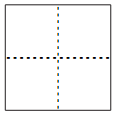 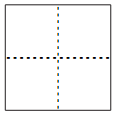 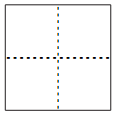 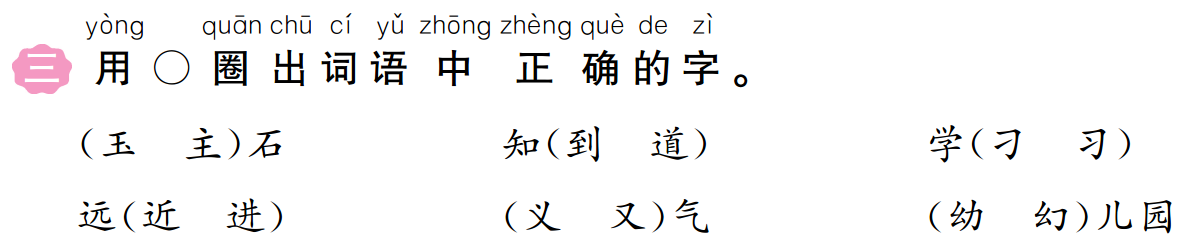 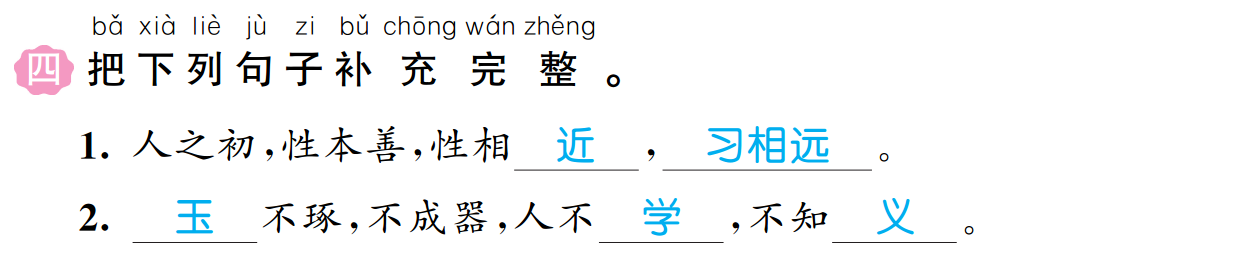 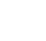 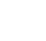 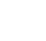 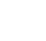 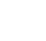 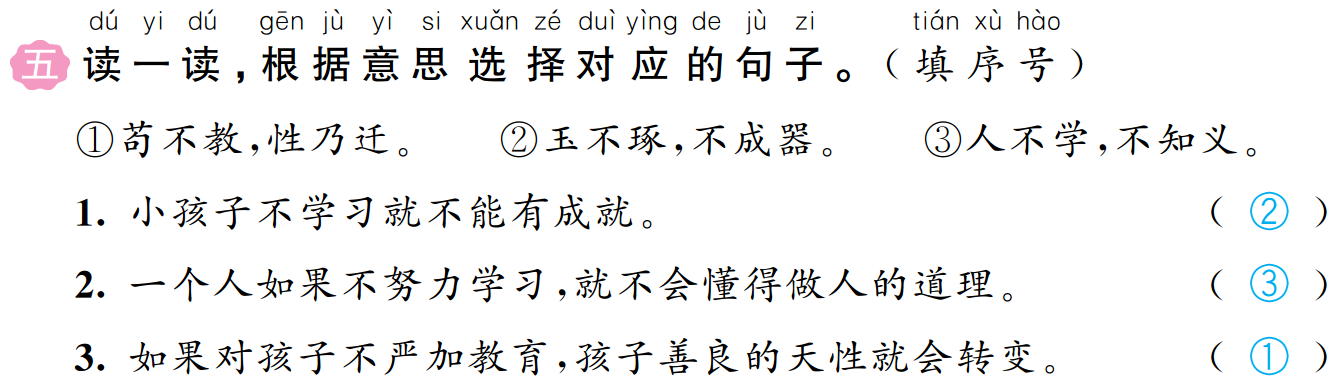 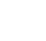 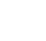 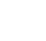 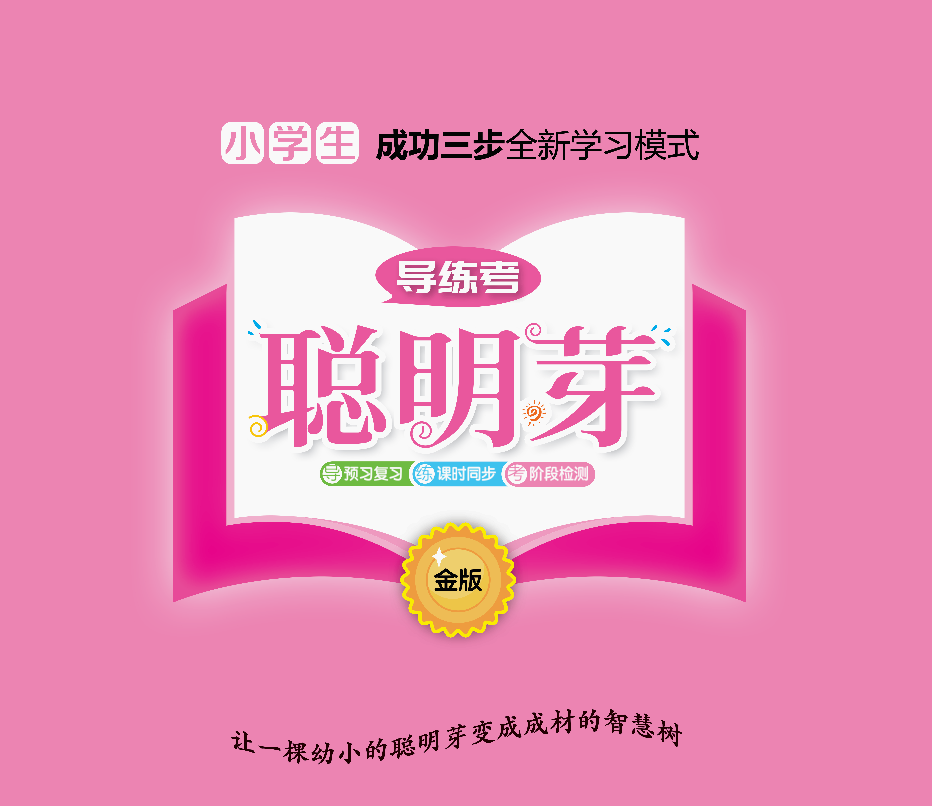